Universität Rzeszow
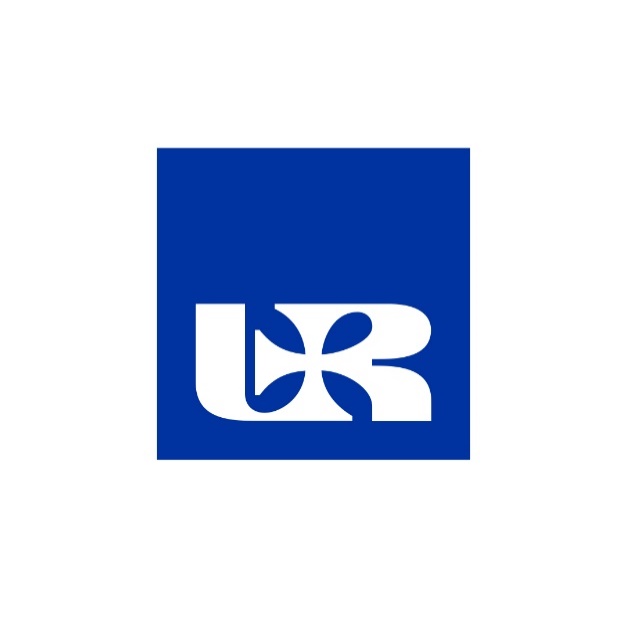 Der Haushalt
Bearbeitet von Wiktoria Wilaszek
Studentin  des 2. Studienjahres
Fakultät für Wirtschaftwissenschaften
AGENDA
Haushaltskonzept
Bedürfnisbefriedigung
Präferenzen
Rationales Verhalten
Konsumentensouveränität
Abnehmender Grenznutzen
Haushaltskonzept
Ein Haushalt besteht aus einer oder mehreren natürlichen Personen, die zusammen einen Wirtschaftsplan aufstellen.
In ihm werden die gesamten geplanten Einnahmen und Ausgaben gegenübergestellt.
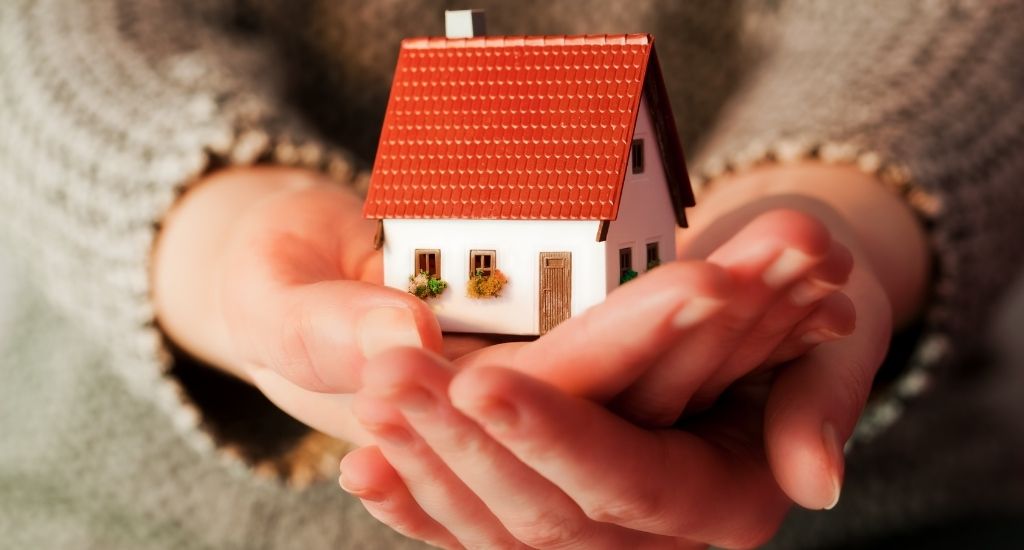 Bedürfnisbefriedigung
Die Befriedigung der Bedürfnisse ist der eigentliche Zweck eines jeden wirtschaftlichen Handelns.
Das Ziel eines Haushalts ist seine individuelle Nutzenmaximierung.
Präferenzen
Voraussetzung für die Nutzenmaximierung eines Haushalts ist es, dass er sich über eine Rangfolge seiner Bedürfnisse im Klaren ist.
Das Verhältnis zwischen der Menge konsumierter Güter und deren Nutzen lässt sich durch die Nutzenfunktion abbilden.
Hierbei strebt der Haushalt das höchst mögliche Nutzenniveau an.
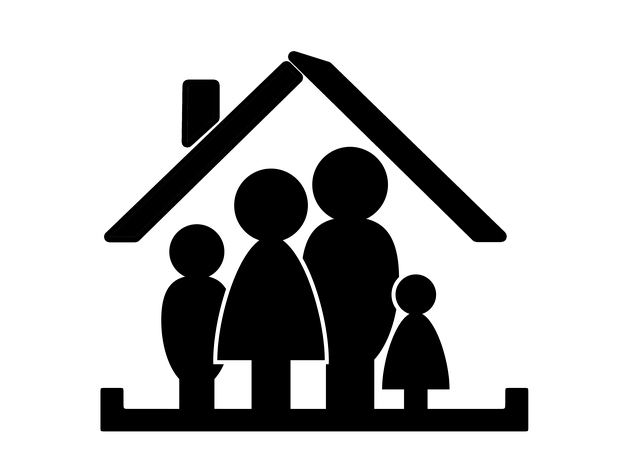 Rationales Verhalten
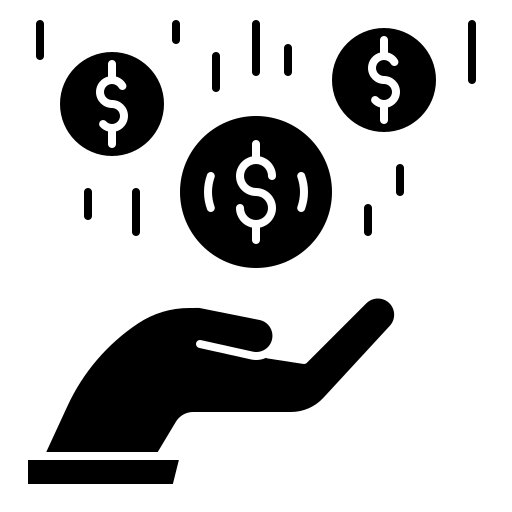 Die Haushaltstheorie unterstellt dem Haushalt, dass er nach dem Rationalitätsprinzip handelt.
 Somit strebt der Haushalt das höchstmögliche Nutzenniveau an, das er mit gegebenen Güterpreisen und Einkommen erreichen kann.
Konsumentensouveränität
Eine grundlegende Annahme der Haushaltstheorie ist die Konsumentensouveränität. 
Im engeren Sinne bedeutet dies, dass der Haushalt gemäß seiner Präferenzordnung mit den ihm zur Verfügung stehenden Mitteln frei darüber entscheidet, in welchen Mengen er die angebotenen privaten Güter konsumiert. 
Im weiteren Sinne wird unter der Konsumentensouveränität verstanden, dass sich die Produktion von privaten Gütern, die durch den Marktprozess koordiniert wird und die Bereitstellung öffentlicher Guter im besten Fall an den Präferenzstrukturen der Haushalte orientieren.
Abnehmender Grenznutzen
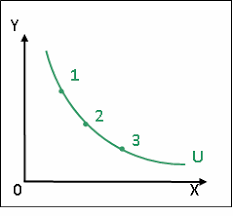 Um den Nutzen eines Haushalts zu maximieren, muss das erste Gossensche Gesetz erfüllt sein. 
Dieses besagt, dass der Grenznutzen eines Gutes mit steigender konsumierter Menge abnimmt.
Wörterbuch
das Rationalitätsprinzip – zasada racjonalności
gegeben – dany
nennen – nazywać
grundlegend – podstawowy
im engeren Sinne – w wąskim znaczeniu 
die Präferenzordnung – porządek preferencji
mitteln – oznacza
frei - swobodnie
darüber – o tym
entscheiden – decydować
angeboten – oferowany 
im weiteren Sinne – w szerszym znaczeniu 
die Bereitstellung – zaopatrzenie
das Gossensche Gesetz – prawo Gossena
abnimmt– maleje
die Sättigungsmenge – ilość nasycenia
mehrere – kilka
aufstellen – opracować
geplant – zaplanowane
die Bedürfnisbefriedigung – zaspokojenie potrzeb 
die Bedürfnisse – potrzeby
befriedigen – zaspokoić
der Zweck – cel
die Voraussetzung – warunek konieczny
die Rangfolge – hierarchia
klar – przejrzysty
das Verhältnis – związek, zależność
lassen – dawać
abbilden – przedstawiać
das Nutzenniveau – poziom użyteczności
handeln – działa
Quellen
https://www.flaticon.com/de/kostenloses-icon/einnahmen_6414455
https://de.wikipedia.org/wiki/Haushaltstheorie
https://blogspoleczny.pl/wspolne-odrebne-gospodarstwo-domowe/
https://social.estate/slownik/gospodarstwo-domowe-co-to-jest/
https://prawo.uni.wroc.pl/sites/default/files/attachments/article/Podstawy%20teorii%20zachowa%C5%84%20konsument%C3%B3w.pdf
DANKE FüR IHRE AUFMERKSAMKEIT